Операційний аналіз та інструменти операційного бенчмаркетингу
Сутність і завдання операційного бенчмаркетингу
Багато підприємств на сьогодні бажали б стати успішнішими, проте не можуть досягти цього через неузгодженість процесів і цілей. Відтак питання, як  правильно обрати метод управління бізнесом, є для керівництва вкрай нагальним. Одні змінюють позиції, намагаючись знайти оптимальний інструмент власними силами – інсорсинг, інші звертаються до зовнішніх консультантів – аутсорсинг. Їх об'єднує одне: прагнення правильно організувати  операційний процес на підприємстві.
Допомогти в такій ситуації може операційний бенчмаркетинг.
Операційний бенчмаркетинг являє собою складну управлінську процедуру, спрямовану на:

1) ретельне вивчення й аналіз собівартості робіт або послуг;
2) аналіз відмінностей від конкурентів;
3) сукупний аналіз.
Операційний аналіз
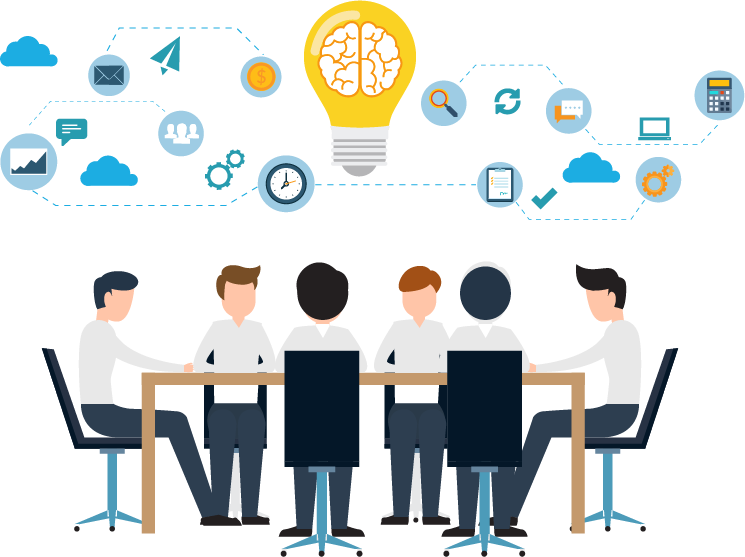 Цілями операційного бенчмаркетингу є конкурентоспроможна собівартість і конкурентна ціна товарів (послуг), їх диференціація. Завданням аналізу собівартості є збір аналогічних даних  у компаній-лідерів та встановлення власної  ціни.
Стандартними об'єктами для порівняння можуть бути:
− сировина й використовувані матеріали;
− прямі й непрямі трудові витрати;
− витрати на реалізацію товарів (послуг);
− витрати на дослідження розробки;
− витрати на маркетинг;
− витрати на управління й адміністрацію;
− інші витрати.
Бенчмаркетинг параметра продукту
Бенчмаркетинг за певними параметрами (Generic Benchmarking) спрямований на зіставлення процесів, які є аналогічними в порівнюваних компаніях. Сьогодні цю технологією застосовують компанії, які прагнуть якомога докладніше вивчити принципи роботи своїх успішних конкурентів. Generic Benchmarking потрібен для визначення переваг продукції та послуг компаній-конкурентів. При цьому вкрай важливою є думка споживачів, бо саме вони визначають, які продукти кращі та за якими характеристиками. Вони ж забезпечують компаніям прибуток.
Порівняльний аналіз
Порівняльний аналіз
Виділення  певних параметрів продукту (послуги), які  визначають вибір споживачів
Визначення становища на ринку оцінка конкурентного середовища
Порівняльна оцінка продукції конкурентів за найбільш важливими параметрами для споживача
Комплексна оцінка аналогів
конкурентів
Список переваг конкурентів
Визначення частки впливу певних параметрів на оцінку продукції конкурентів у
комплексі
Сприйняття марки конкурентів
Схема «ідеалу»
продукту (послуги)
Рейтинг лояльності споживачів до
аналогів, які конкурують
Матриця лідируючих компаній за параметрами
Критерії, за якими приймаються
рішення про вибір продукту (послуги)
Інновації та
вдосконалення
продукту (послуги)
Бенчмаркетинг параметра
Бенчмаркетинг параметра продукту досить широке поширення отримав в
американських компаніях. Метою цього виду бенчмаркінгу є визначити, чи має
ваше виріб параметри, найбільш важливі для споживача. При цьому продукт
(послуга) може володіти не «усіма можливими» параметрами, а лише тими
відсутніми, за які клієнт готовий платити.
Процес бенчмаркетингу параметра продукту включає в себе три етапи.
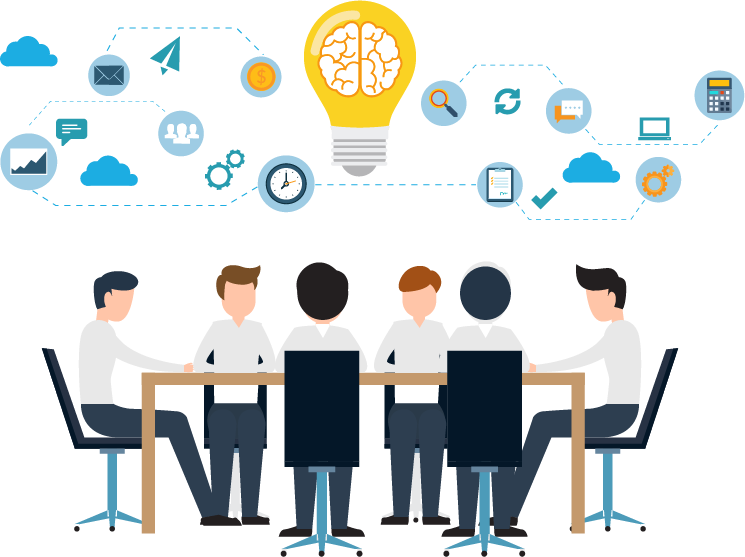 На 1-му етапі необхідно визначити шляхом опитування цільових груп
споживачів найбільш важливі для них параметри продуктів.
На 2-му етапі потрібно порівняти відповідні параметри продуктів у
конкурентів. Основні з точки зору споживачів параметри заносяться в матрицю.
Потім проводиться послідовне порівняння за окремими критеріями.
На 3-му етапі визначають сильні та слабкі сторони продуктів (послуг) з
урахуванням побажань і пріоритетів споживачів. У побудовану на першому
етапі матрицю вносять інформацію про продукт (послугу) компанії. Далі
порівняння властивостей товарів проводиться з урахуванням ступеня
важливості кожного з параметрів.
Бенчмаркетинг якості продукту
З огляду на складні соціально-економічні умови, активні глобалізаційні процеси, загострення конкурентної боротьби, швидкі зміни запитів споживачів (мода, смаки, погляди тощо) кожне підприємство вимушене самостійно вирішувати багато складних завдань щодо організації, технології виробництва тих чи інших товарів, пошуку ринків збуту, ресурсів (матеріальних, фінансових та ін.). Постає необхідність впровадження нових, нетрадиційних форм маркетингу і менеджменту, яким, власне, і є бенчмаркетинг.
Для досягнення очікуваного результату підприємство має ретельно аналізувати й контролювати кожен етап знову спроектованих виробів. Основними етапами є:
2.  Розробка концепції нового товару та її перевірка. Відібрані ідеї мають пройти концептуальне опрацювання з урахуванням реальної можливості не лише виробництва, але і реалізації вироблених товарів на різних ринках. Необхідно підкреслити, що під ідеєю товару розуміється можливість виробництва і пропозиція необхідної ринку матеріальної вартості, що відповідає запитам максимальної кількості споживачів. Відповідно до цього окреслюються завдання, які вимагають свого невідкладного й оптимального вирішення. Для виконання поставлених завдань кожному працівнику підприємства незалежно від займаної посади необхідно опрацювати прийняті пропозиції – від організації ефективного виробництва нового або вдосконаленого товару до його вигідної реалізації.
1.  Генерація ідей. Процес проектування й розробки повинен розпочинатися зі скрупульозного аналізу передбачуваних ринків збуту продукції підприємства, а також вивчення відомих на  цей  момент пропозицій щодо означеної проблеми. При цьому мають використовуватися всі наявні в розпорядженні джерела інформації. На основі отриманої, опрацьованої та належним чином проаналізованої інформації керівники підприємства приймають рішення стосовно вибору продукції, що розробляється та випускається, ринків реалізації й на основі цього здійснюється короткострокове, середньострокове й довгострокове планування.
3. Графік підготовки виробництва – це найважливіша складова процесу бізнес-планування. У графіку мають бути враховані необхідні етапи робіт, висока якість, стислі терміни виробництва і виведення продукції на ринок, а також можливі відхилення від прийнятих у бізнес-планах параметрів, небажані наслідки та санкції за настання цих відхилень.
М
П
У
Планування та управління комплексом робіт з поліпшення техніко-комерційних характеристик виробу (особливо його якості) є складним і зазвичай суперечливим завданням. Аналіз і оцінка різних характеристик функціонування виробничо-фінансових і соціальних систем можуть бути здійснені різними методами. На сьогодні добре себе зарекомендували  методи мережевого планування і управління (МПУ).
метод мережевого
планування і
управління
Важливим елементом МПУ є шлях, тобто черговість тих або інших робіт в мережі, в якій кінець однієї послідовності співпадає з початком наступної.
Основними параметрами мережевої моделі є: 
− критичний шлях;
− резерви часу подій;
− резерви часу шляхів і робіт.
В основі оптимізації мережевої моделі лежить закономірність: час виконання будь-якої роботи (P) прямо пропорційний її обсягу (O) і обернено пропорційний чисельності виконавців (k):
P = O / k.
Бенчмаркетинг бренду
Тривалий час слово брендинг  вживалося у вузькому значенні – права на власність або володіння. Основна ідея, зосереджена в слові брендинг, виражалася як «тримай свої руки подалі від мене». У XX ст. брендинг почав використовуватися на позначення протилежного: «тримай свої руки до мене якомога ближче».
Сьогодні  бренд тлумачиться як  сукупність почуттів і асоціацій, що виникають при контакті з відповідною торговельною маркою; ідея, яка знаходиться у свідомості споживачів і стимулює їх звертатися до брендового товару чи послуги. Можна виокремити три складові бренду: зареєстрований товарний знак; добре відома на обраному ринку торговельна марка;  ідеї, думки або відчуття цільових споживачів, пов’язані з цією торговельною маркою. Але в майбутньому слово бренд може набути зовсім іншого значення.
Принципова відмінність бренду від товару полягає в їх різних життєвих циклах. Без обережного, дбайливого управління бренд буде слідувати тому ж життєвому циклу, що й продукти. Відтак бренд необхідно захищати, підживлювати, поліпшувати  та змінювати. Це завдання маркетолога. Проте далеко не кожен  маркетолог може й  повинен займатися створенням бренду. Більшість із них включається в цей процес уже на якомусь етапі.
бренд
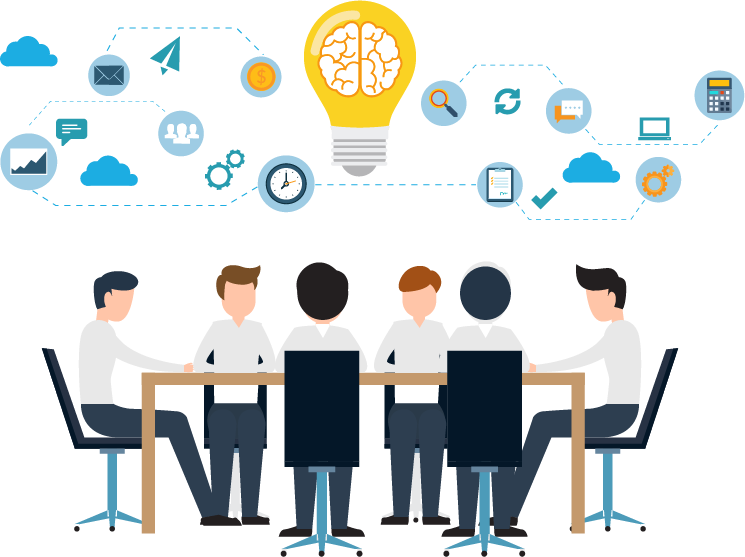 Бренди в тому вигляді, в якому ми їх знаємо сьогодні, почали використовуватися як знаки. Бренди були фірмовими знаками, а фірмові знаки були брендами. Список споживчих брендів XIX ст., які все ще актуальні й популярні, вражає, особливо якщо взяти до уваги масштаби змін, які відбулися в житті суспільства за цей час. Так, понад 100 років тому з’явилися й досі стабільно тримаються на ринку:   олія «Anchor», косметика «Avon», цукерки з лікером «Bassett's Liquorice Allsorts», вироби з м'яса «Bovril», чай «Brooke Bond», напій «Coca-Cola», напій «Schweppes», продукти харчування в асортименті «Heinz», жувальна гумка «Wrigley's», присипка для дітей «Johnson», плівка «Kodak», ручка «Parker» та ін.
бренд
Початок роботи над будь-яким брендом – його позиціонування на ринку.  Позиціонування – це маркетингове забезпечення товарові (послузі) бажаного місця на ринку і у свідомості потенційних покупців (образ). Відповідно позиція бренду – це те місце, яке займає бренд в умах цільового сегмента відносно до конкурентів. Ця позиція фокусується на тих достоїнствах бренду, які виділяють його з числа конкурентів.  Позиція компанії чи продукту показує,  чим він унікальний, чим відрізняється від конкурентів, чим корисний споживачеві.
Після цього визначається стратегія бренду, тобто шляхи використання ресурсів організації для створення цінності бренду.
Створюючи успішний бренд, варто звернути увагу на інші бренди, наявні в тому ж сегменті ринку. Це, по-перше, дозволить уникнути дублювання вже існуючого на ринку бренду, по-друге, допоможе врахувати помилки і прорахунки конкурентів, по-третє, може наштовхнути на оригінальну ідею. Саме це разом з іншими чинниками і робить особливо актуальною розробку бренду засобами бенчмаркетингу.
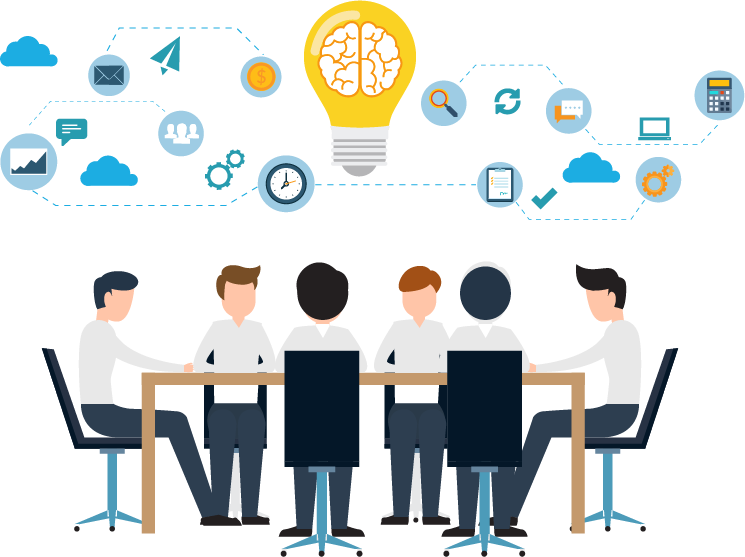